Инструкция:
К каждому вопросу будут даны три ответа, вам нужно выбрать правильный нажав на него.

Если вы выбираете правильный ответ, то вы услышите «Правильно!» и ответ увеличится в размере.

Если вы ответите неправильно, то ответ исчезнет и вы услышите «Подумай!» или «А-я-яй!».

На каждый вопрос есть подсказка, для этого вам нужно нажать на изображение в левом нижнем углу.

Для перехода на следующий вопрос нажмите на изображение в правом нижнем углу.
НАЧАТЬ ИГРУ
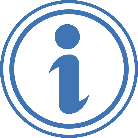 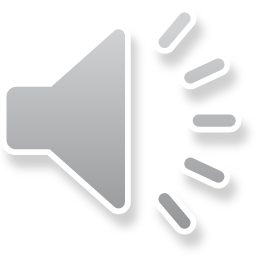 ИНТЕРАКТИВНАЯИГРА-ВИКТОРИНА«Буду в Армии служить»
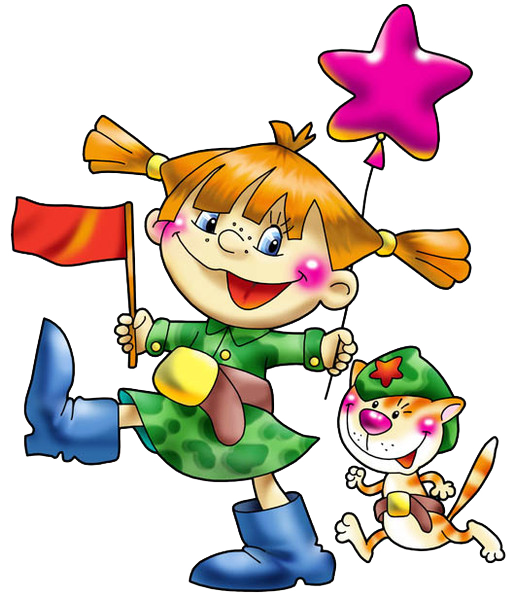 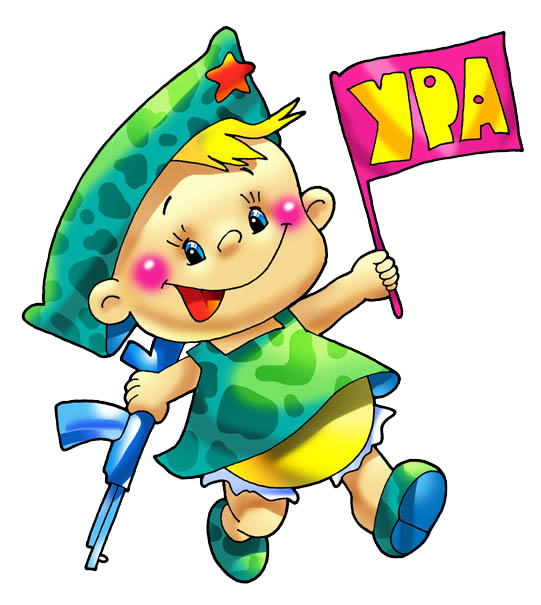 Ваш вопрос
Правильный ответ
1 неправильный ответ
2 неправильный ответ
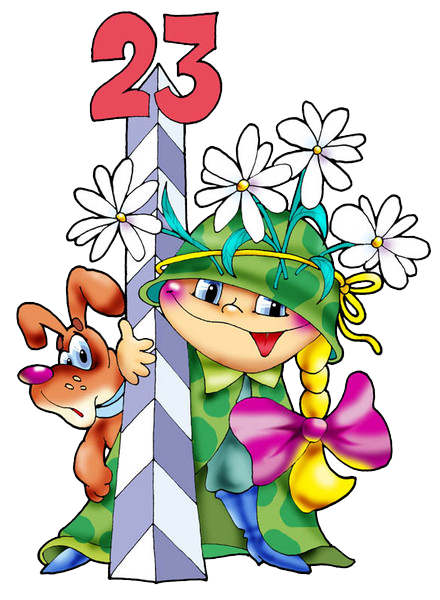 ПРАВИЛЬНО!
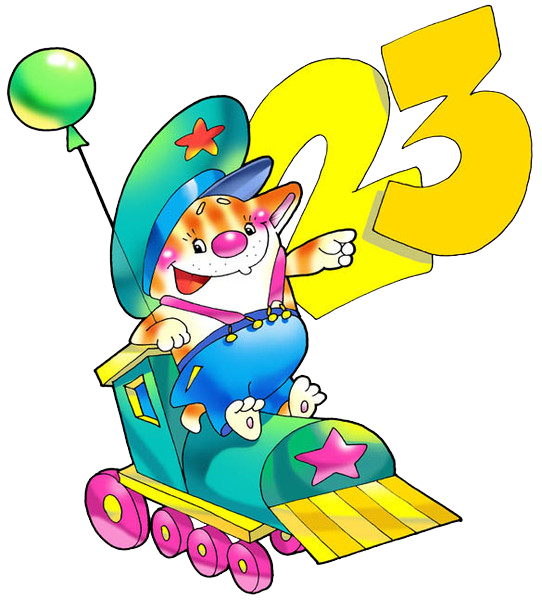 ПОДУМАЙ!
А-Я-ЯЙ!!!
Ваша подсказка
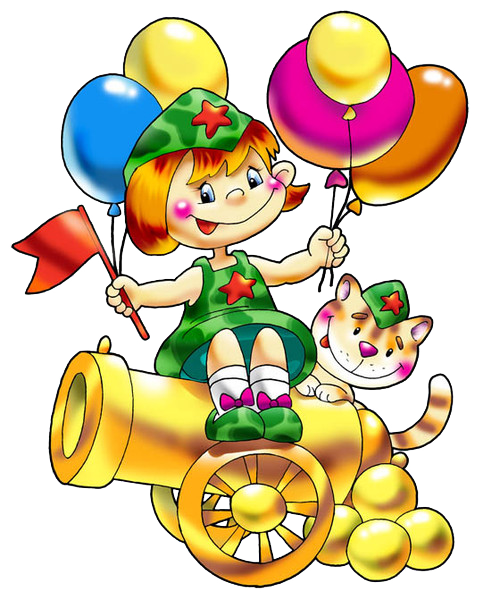 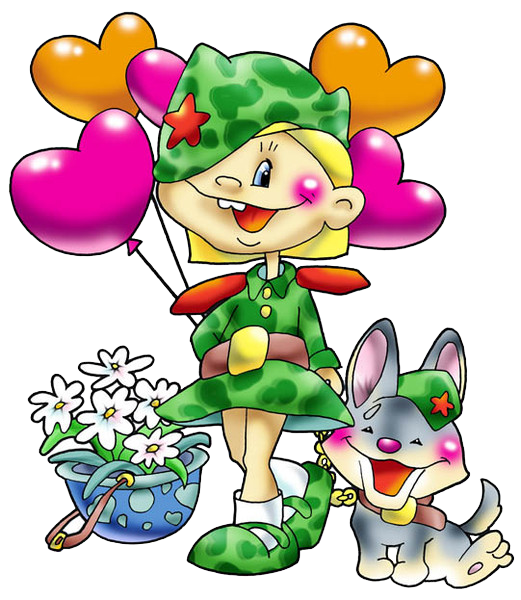 Ваш вопрос
1 неправильный ответ
Правильный ответ
2 неправильный ответ
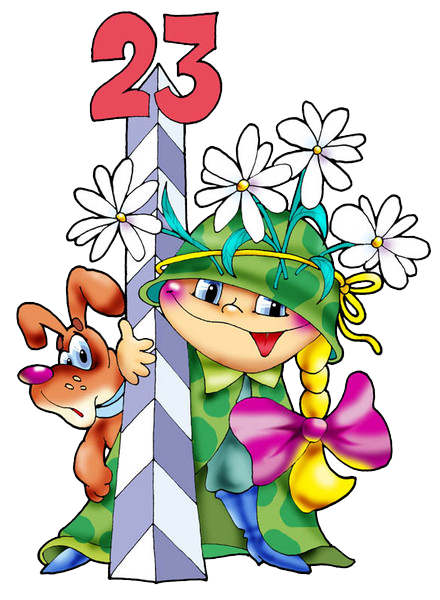 ПРАВИЛЬНО!
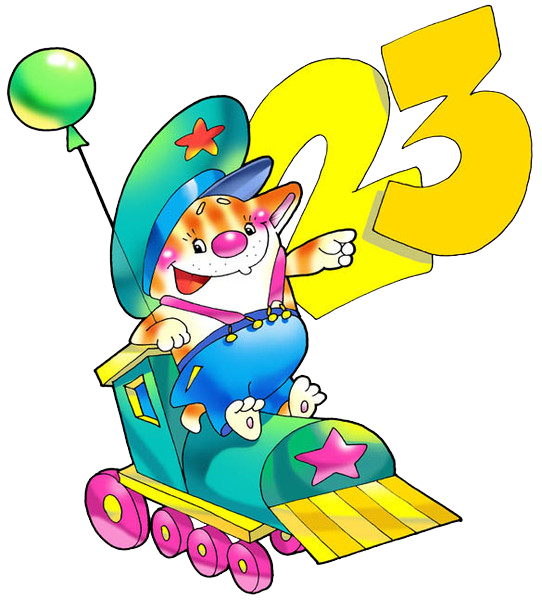 ПОДУМАЙ!
А-Я-ЯЙ!!!
Ваша подсказка
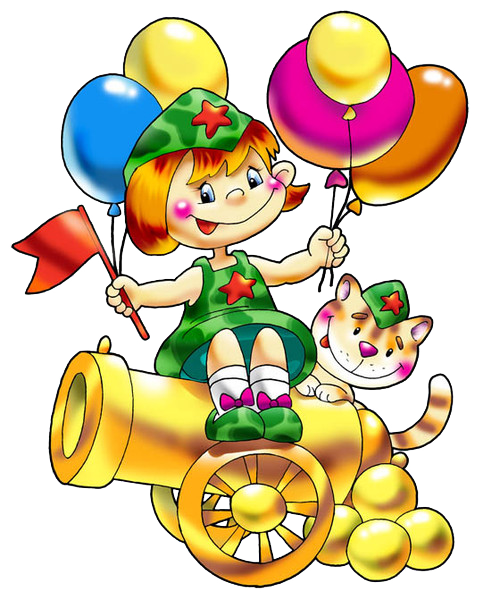 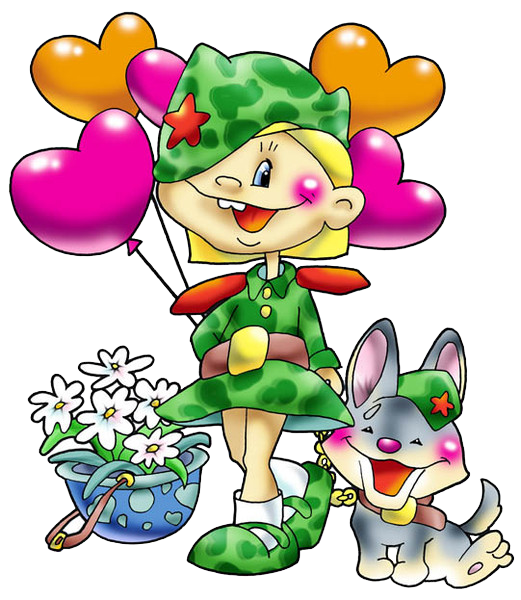 Ваш вопрос
1 неправильный ответ
2 неправильный ответ
Правильный ответ
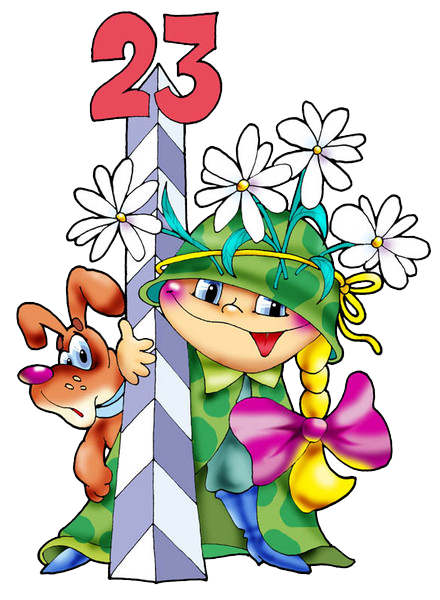 ПРАВИЛЬНО!
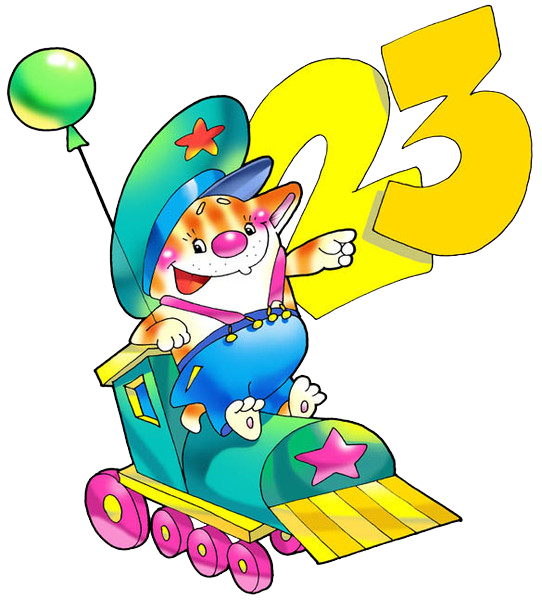 ПОДУМАЙ!
А-Я-ЯЙ!!!
Ваша подсказка
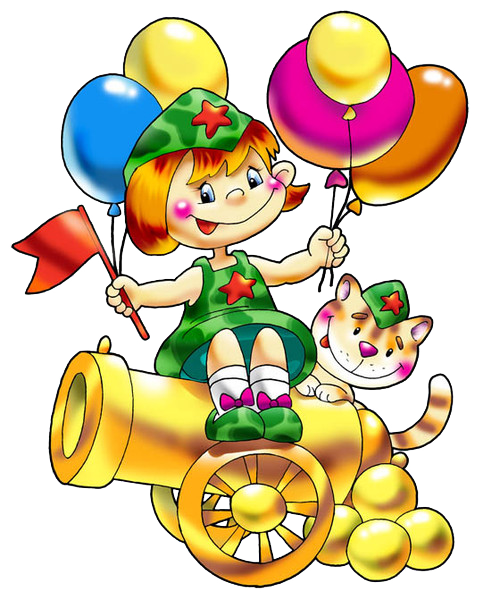 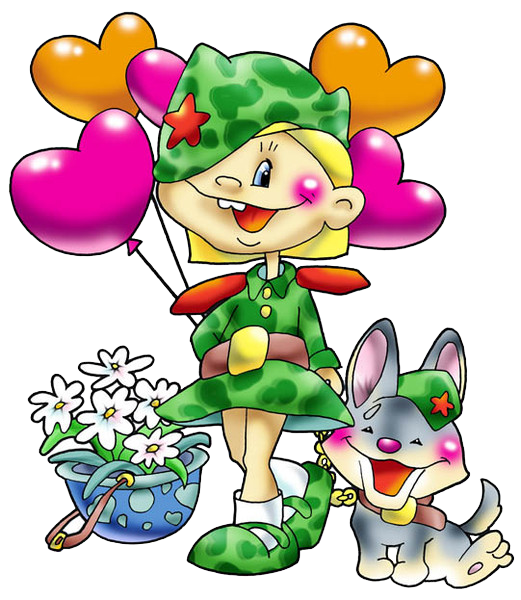 РЕФЛЕКСИЯ
Понравилась ли вам игра?

Какой вопрос по вашему мнению был самым интересным?

Какой вопрос по вашему мнению был самым трудным и почему?

Хотели бы вы сыграть в эту игру в кругу своей семьи?

Что бы вы хотели добавить в игру?
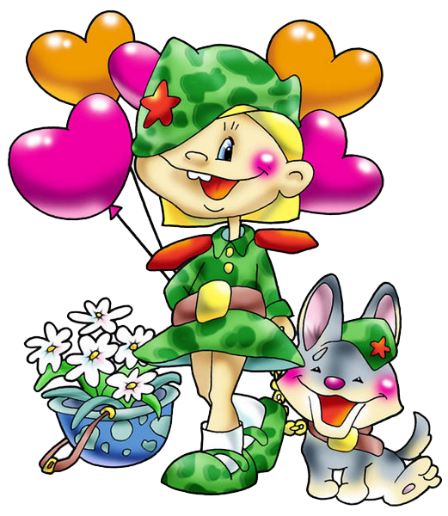 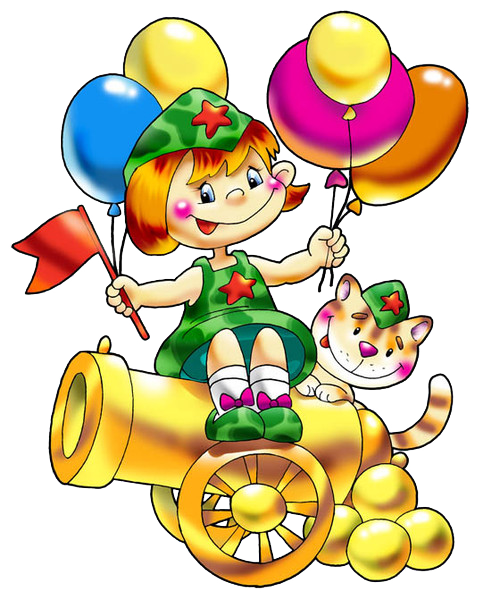 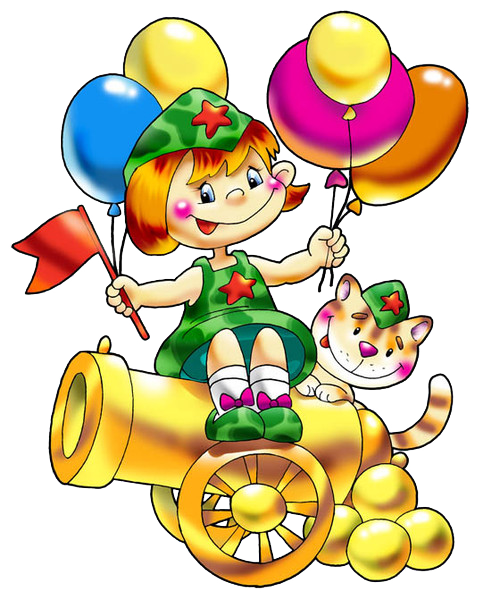 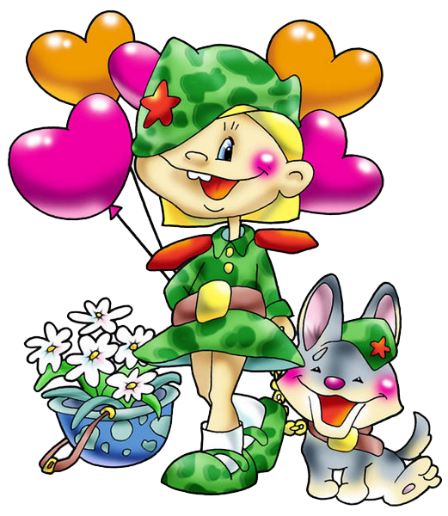 ДО СКОРЫХ ВСТРЕЧ!
Используемые источники:
Изображения:
http://www.radionetplus.ru/izobrazhenija/zabavnye_foto/
35510-kollekciya-rabot-hudozhnika-illyustratora-vladimira-trubicyna-100-kartinki.html
Вопросы для викторины:
Звуковое оформление игры
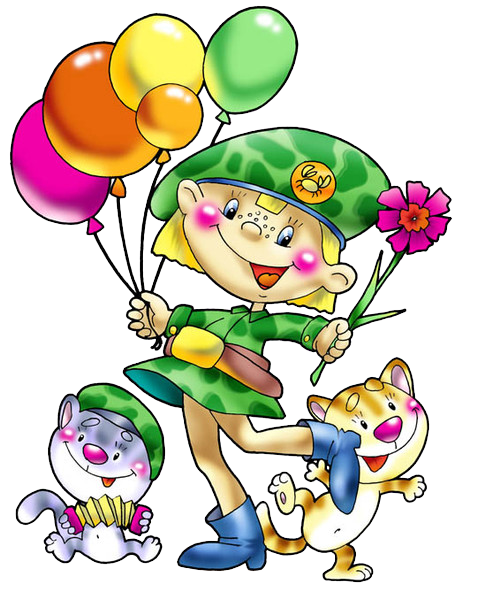 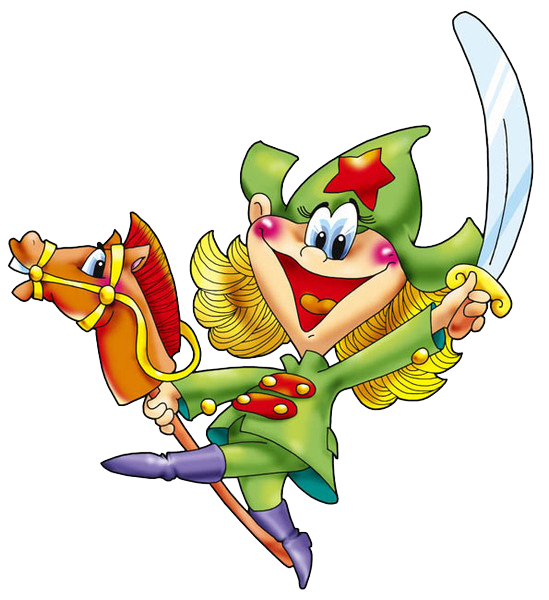 Автор:
Малиновский Виталий Эдуардович,
старший педагог дополнительного образования
МУ ДО «Дом детского творчества,
Ставропольский край, г.Благодарный.
2024 год